Пинясова 
Елена Валерьевна
учитель начальных классов МБОУ «СОШ №65» г.Рязань
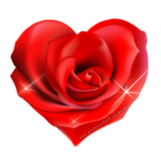 Есть много праздников 
в стране, 
Но женский день отдан Весне, 
Ведь только женщинам подвластно 
Создать весенний праздник - лаской.
Мама жизнь подарила, мир подарила мне и тебе!
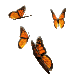 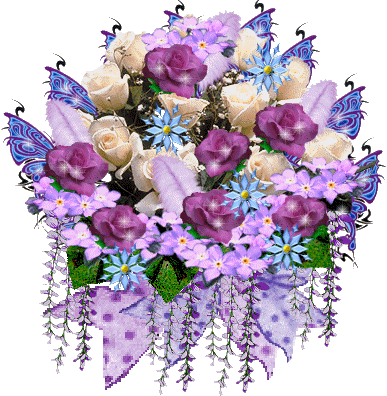 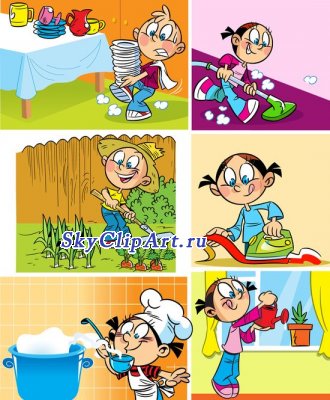 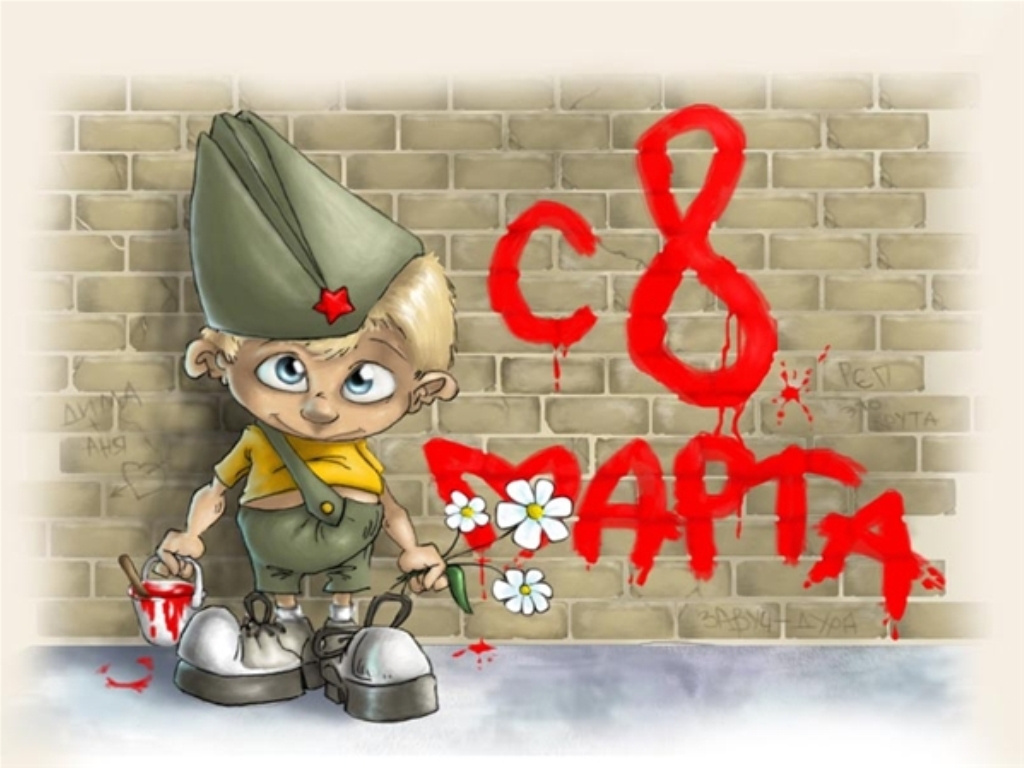 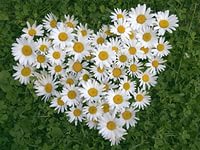 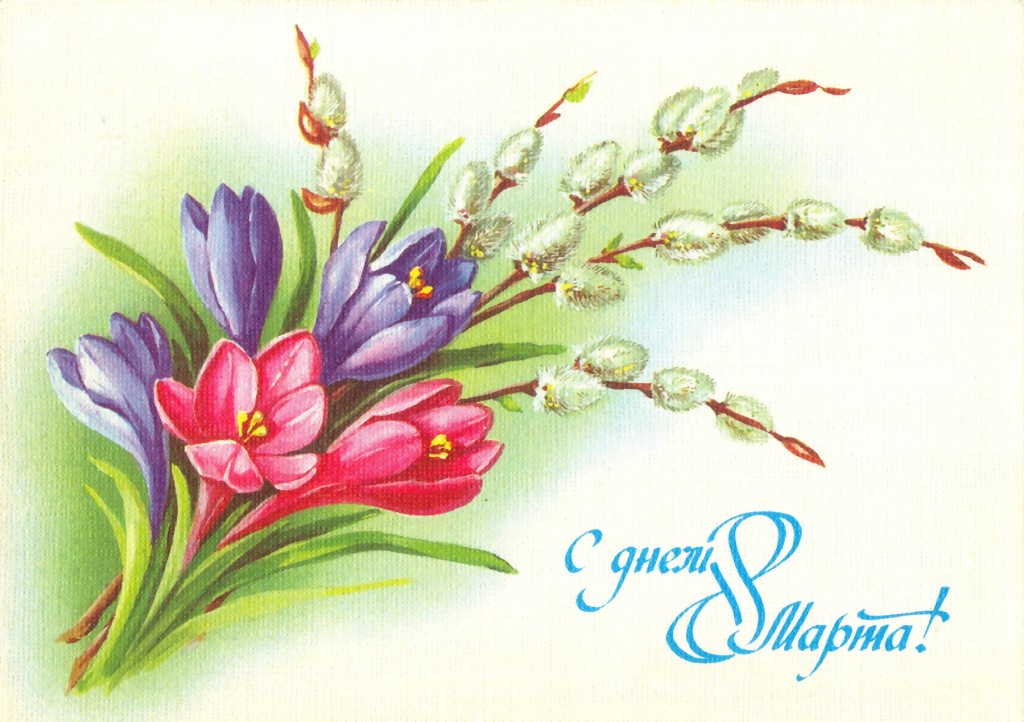 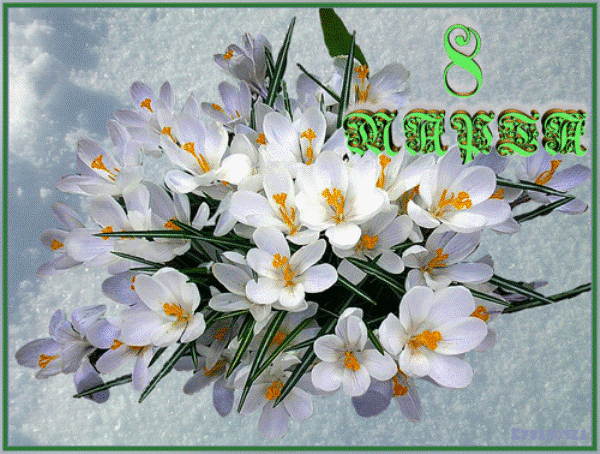